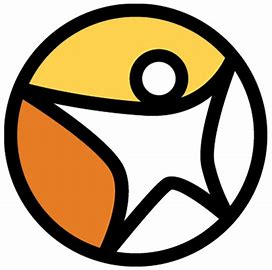 Georgia Connections Academy Middle School
Data Overview
E. Drake
Summer 2018
Polleverywhere.com
Text EDrake380 to 22333
Or go to PollEv.com/edrake380
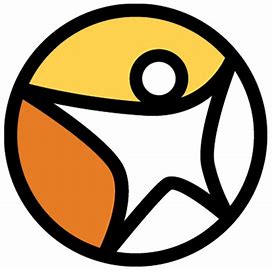 Purpose of Data Overview
Middle School Data Team Action Plan

Profile of Georgia Connections Academy (GACA)
Review School Demographics
Review Enrollment and Attendance Data
Review School Assessment Data
Identify Strengths and Weaknesses from Data
Discussion Points for Creation of Action Plan to Address Concerns
Data from Governors Office of Student Achievement
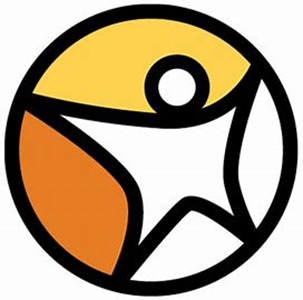 Total N=5003
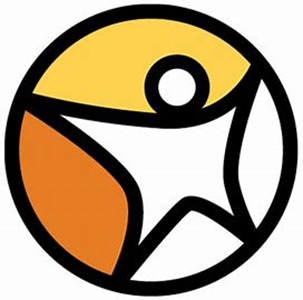 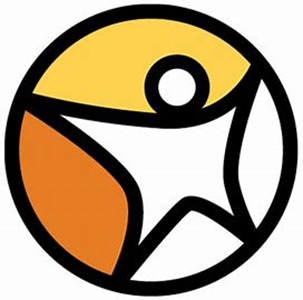 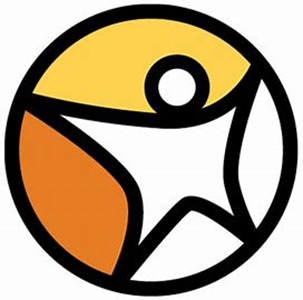 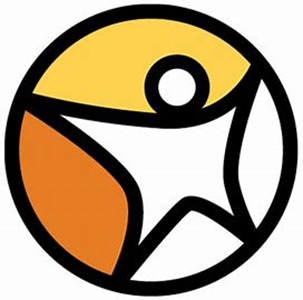 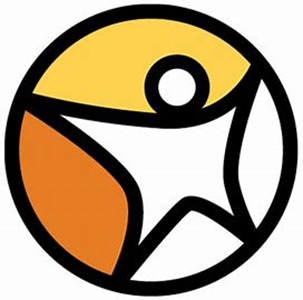 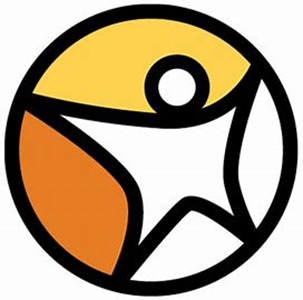 Drop Out Rates 7-8th grades
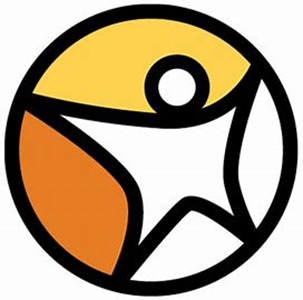 4 years of GACA Proficient and Distinguished ELA Results Compared to the State of Georgia Results
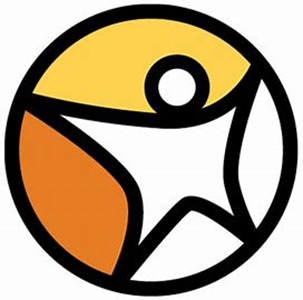 4 years of GACA ELA results compared to the State results
Does not meet Meets Exceeds
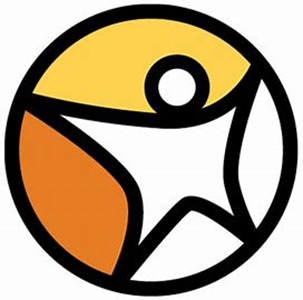 4 years of GACA MATH with Proficient and Distinguished Results compared to the State of Georgia Results
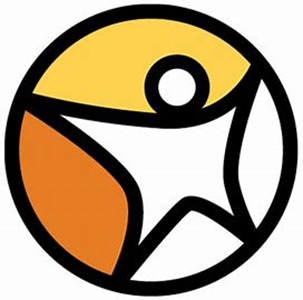 4 years of GACA Math results compared to the State results
Does not meet Meets Exceeds
2017 Math Milestone Levels  & Special Groups
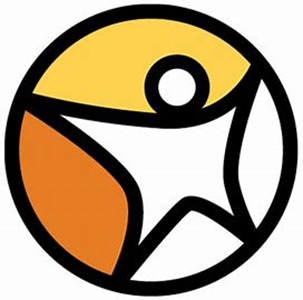 2017 Math Milestone Levels Special Groups
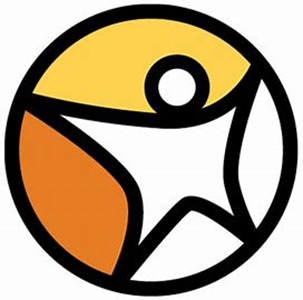 2017 Math Milestone Levels by Race/Ethnicity
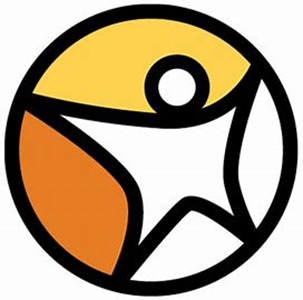 Math Milestone Levels by Grade Line Graph of Special Groups at Beginning Level
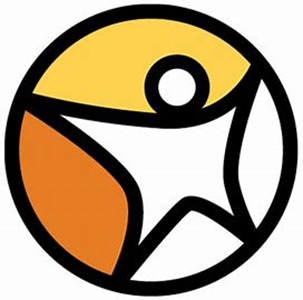 Data Discussion
STRENGTHS
Student mobility rates have decreased over 40% in the past 4 years.
The overall dropout rate has decreased.
The number of students missing 15 or more days has decreased in most groups and the school average is markedly better than the state’s average.
Over the past 4 years ELA assessments scores in Meets and Exceed or Proficient and Distinguished combined has surpassed those of the state.
WEAKNESSES
There is a increase in the dropout rate amongst Hispanic and students identifying as 2+ race/ethnicities.
Over the past 4 years Math assessment scores have not increased and are consistently below the state scores.
A larger number of SWD and African Americans are disproportionately represented at the Beginning Learner level for Math. 
As students progress from 6th to 8th grade, a smaller number of students comprise the Proficient level of Math and a larger number of students comprise the Beginning level.
Questions to Drive Action Plan
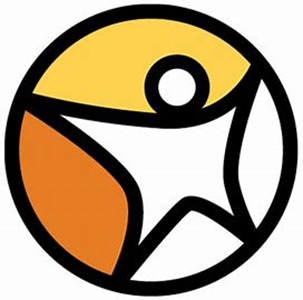 The number of Hispanic students is relatively small at our school why is there an increase in the drop out rate for this subgroup?
Do we need to reach out to this group more? Is there a language challenge?
Are there strategies that the Language Arts department use successfully that the Math department can use to help the students master content? 
Is the content in the LMS correlated adequately with the standards i.e. the content assessed GA Milestones?
Are student scores on formative assessments reflective of Milestone scores? What are we doing when students underperform on formative assessment? 
Do we need to make student attendance in Synchronous Sessions Mandatory for Math?
What strides are we making with the SWD and African American student populations to aid in success at our school?
Do the math skills build from 6th grade to 8th grade? 
Are we teaching students how to use these skills at a higher level of complexity?